МОИ ПРАВА
МОИ ОБЯЗАННОСТИ
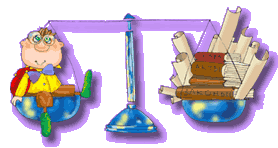 Выполнила учитель  начальных классов МОУ «СОШ с.Тепловка»
Суворова И.Д.
20 ноября – 
Всемирный день прав ребенка
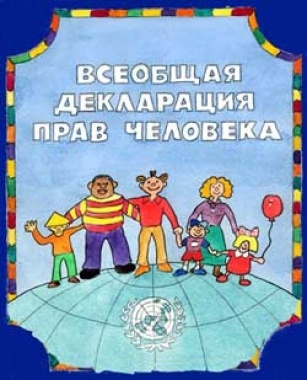 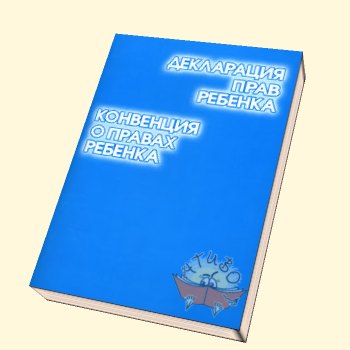 Основные  документы,
       в которых записаны
            права ребенка:

  Декларация прав ребёнка 
принята  Генеральной    ассамблеей ООН (20.11.1959 г.)

  Конвенция о правах ребенка 
принята Генеральной ассамблеей ООН (20.11.1989 г.) 
    в нашей стране вступила в силу 02.09.1990 г.
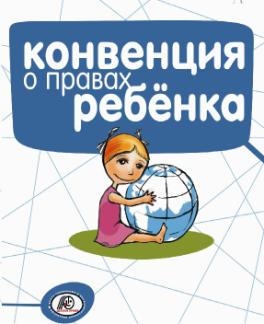 Международные документы о правах детей:Декларация прав ребенка – официальный документ, где записаны права ребенка. В нем задекларированы основные принципы, рекомендации. Всего их десять. Во Всеобщей декларации прав человека записано, что “главное право каждого человека – право на жизнь”.
Конвенция о правах ребенка – международный договор, в котором оговорены права ребенка. Конвенция в переводе с латинского – договор, соглашение по специальному вопросу, имеющее обязательную силу для тех государств, которые ее подписали. Она содержит три части, 54 статьи.
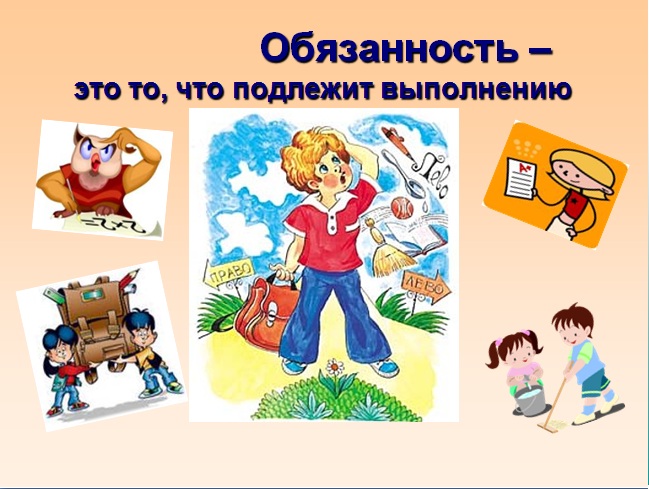 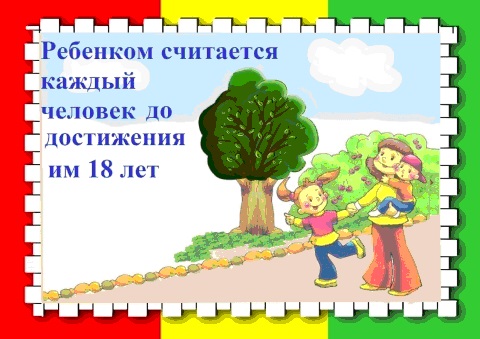 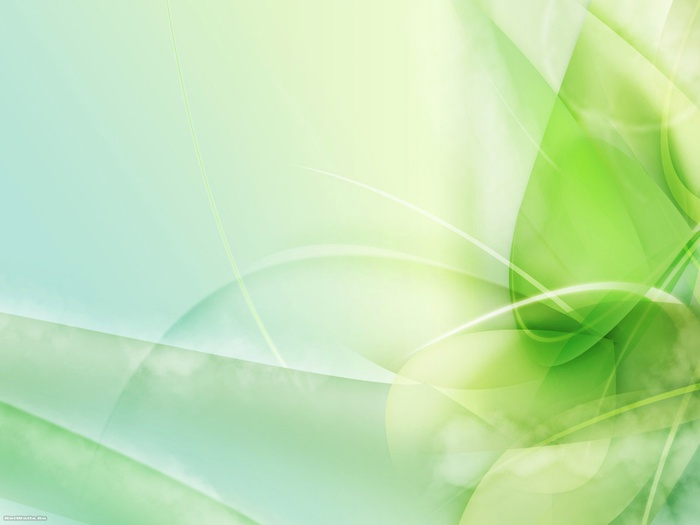 Ребенок в семье имеет право:
* на получение фамилии, имени, отчества;
* жить и воспитываться в семье;
* знать своих родителей, совместно проживать с ними, а также на заботу со стороны своих родителей, на воспитание ими и всестороннее развитие;
* на   общение   с   родителями    и   другими родственниками (в случае расторжения брака между родителями, раздельного  проживания родителей, нахождения в лечебном учреждении, в случае задержания, ареста, заключения под стражу);
*  на защиту и восстановление своих законных прав и интересов;
*  на выражение своего мнения при решении любого вопроса в семье;
*  на получение содержания от своих родителей и других членов семьи;
* владеть и пользоваться имуществом родителей при совместном с ними проживании;
* на жилье и защиту своих жилищных прав от злоупотреблений,  в том  числе со стороны родителей (опекунов, попечителей);
* право собственности на имущество, полученное в дар или в порядке наследования.
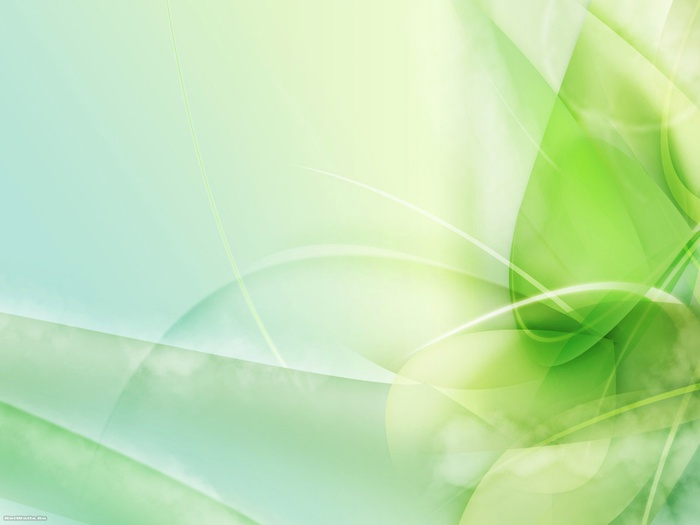 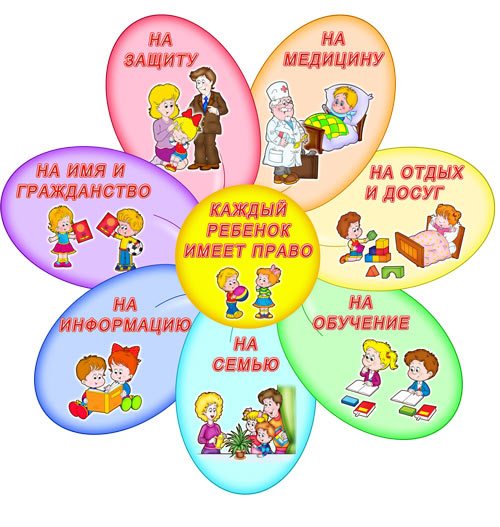 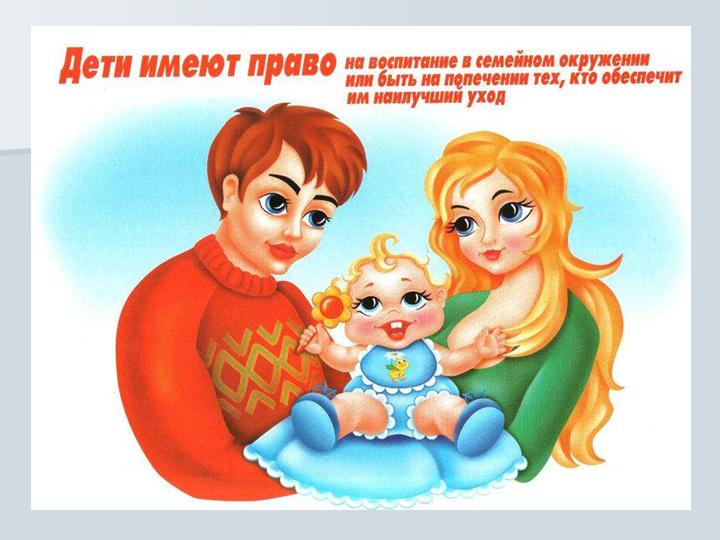 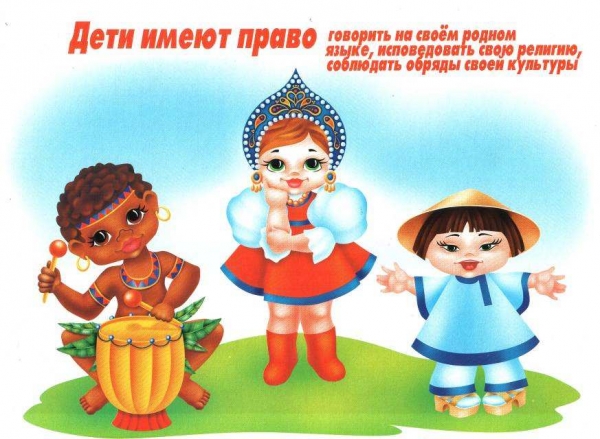 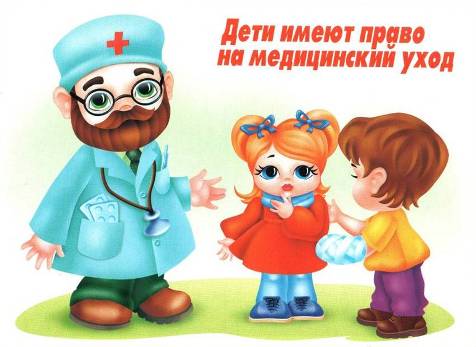 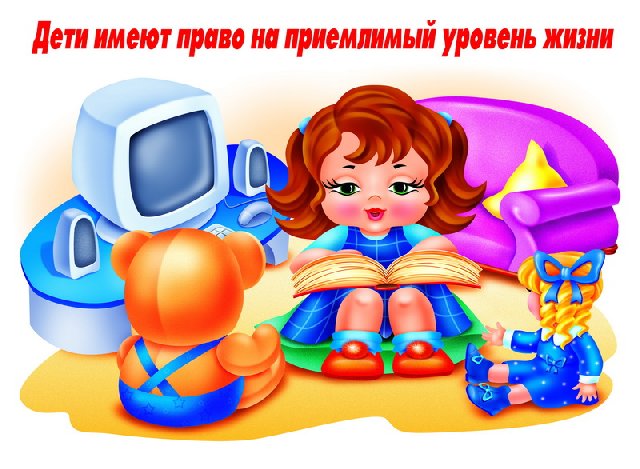 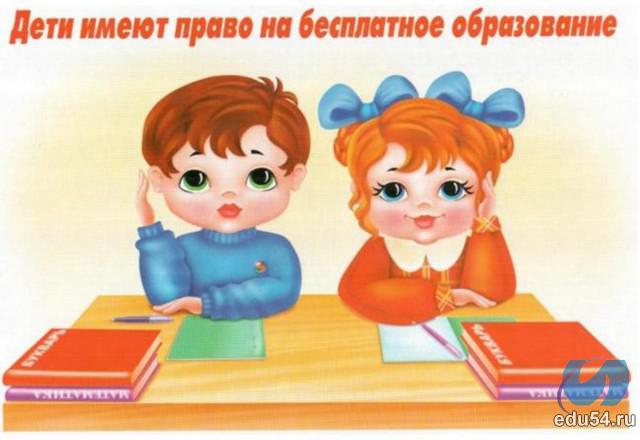 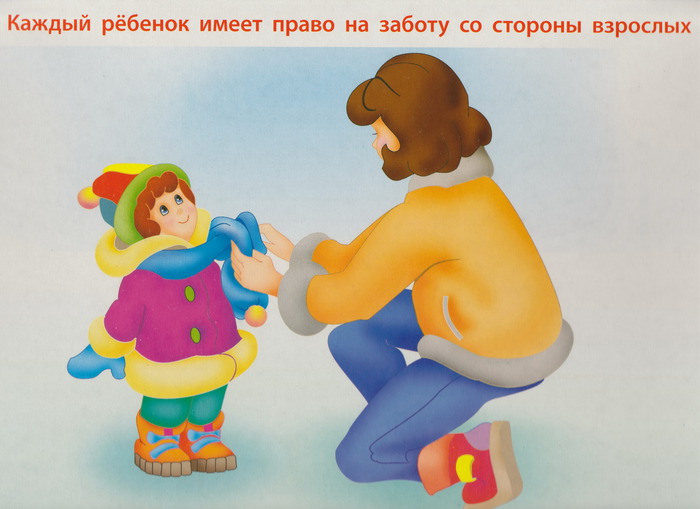 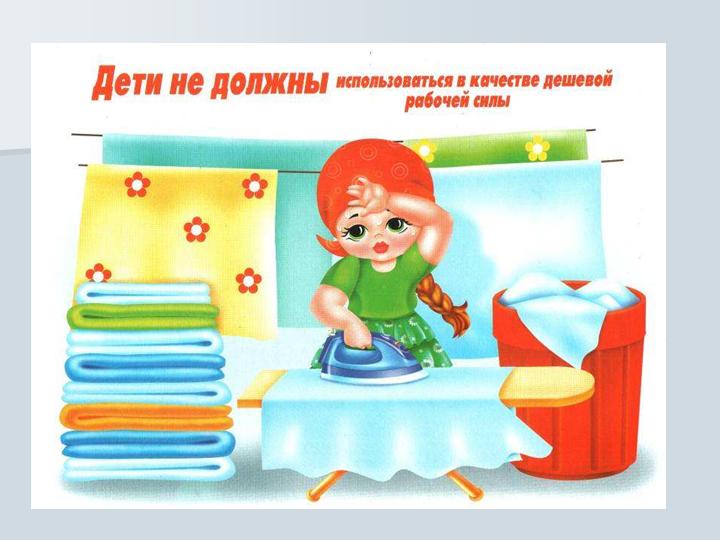 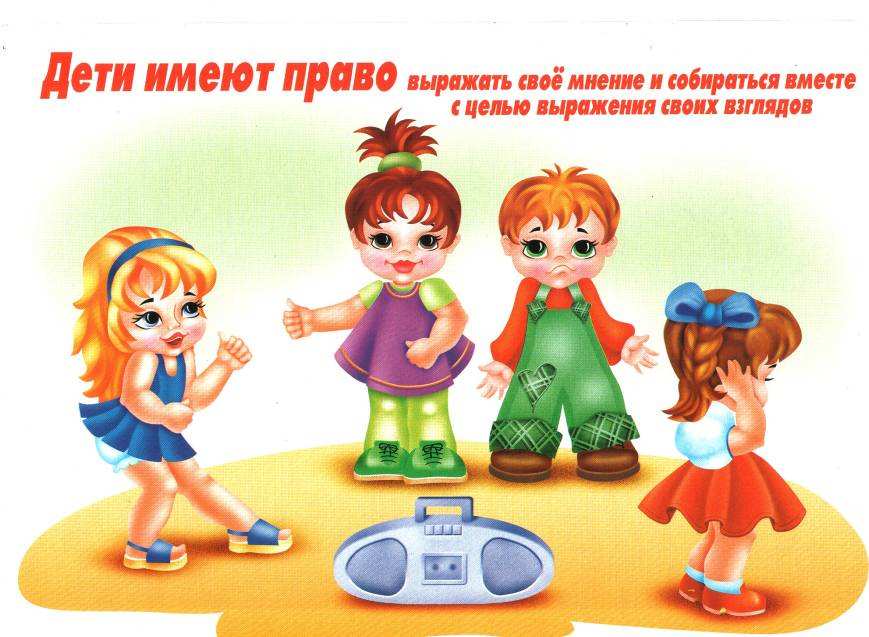 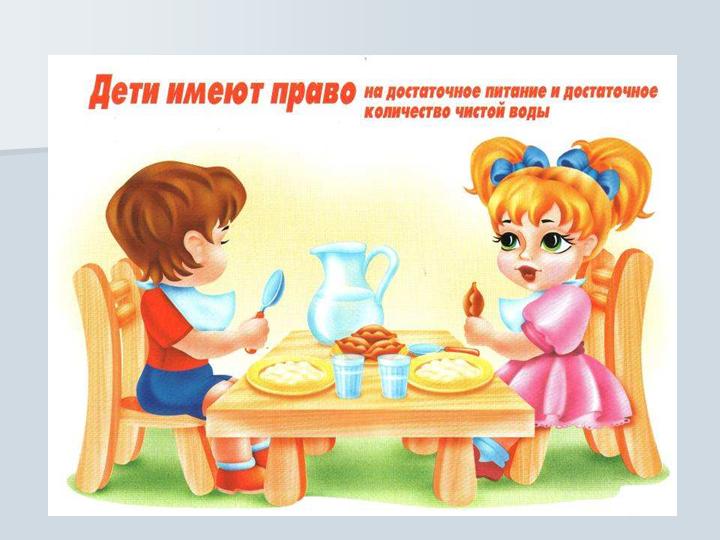 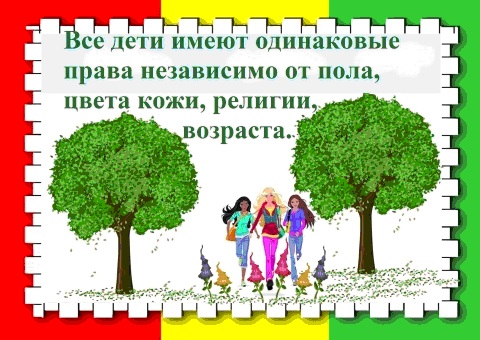 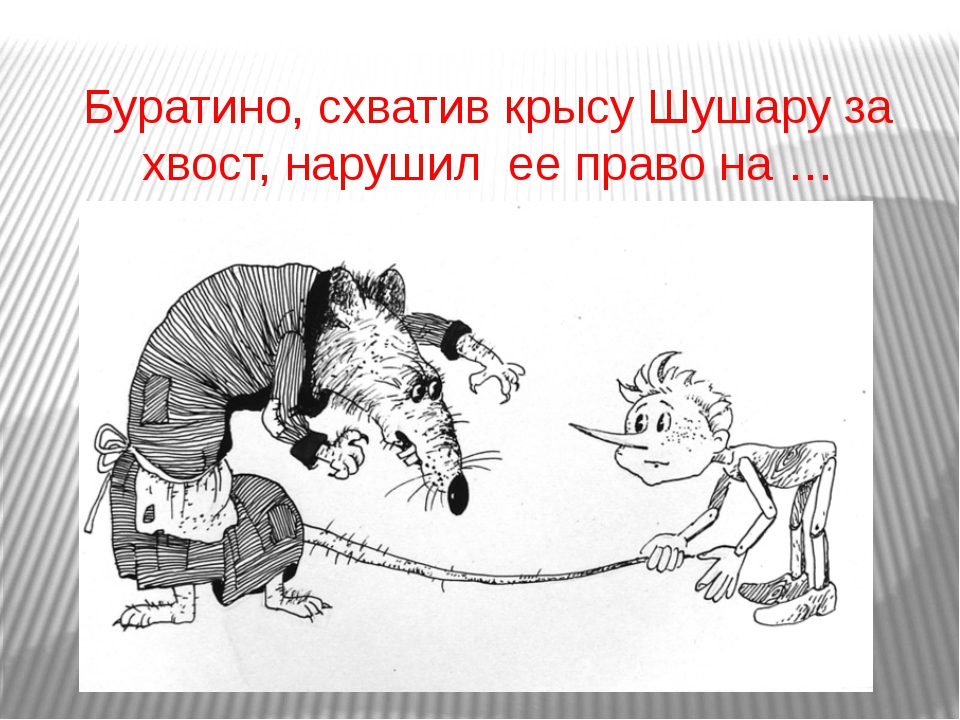 Буратино продал свою азбуку и не воспользовался правом на...?
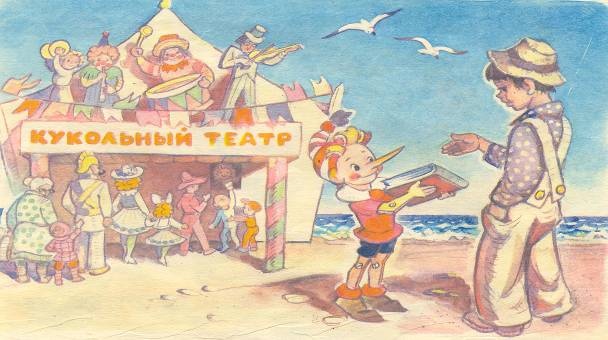 Буратино хотел попасть в театр, у него было право...?
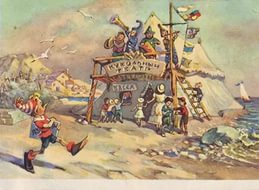 Напавшие на Буратино кот Базилио и лиса Алиса пытались отнять деньги и лишить Буратино…?
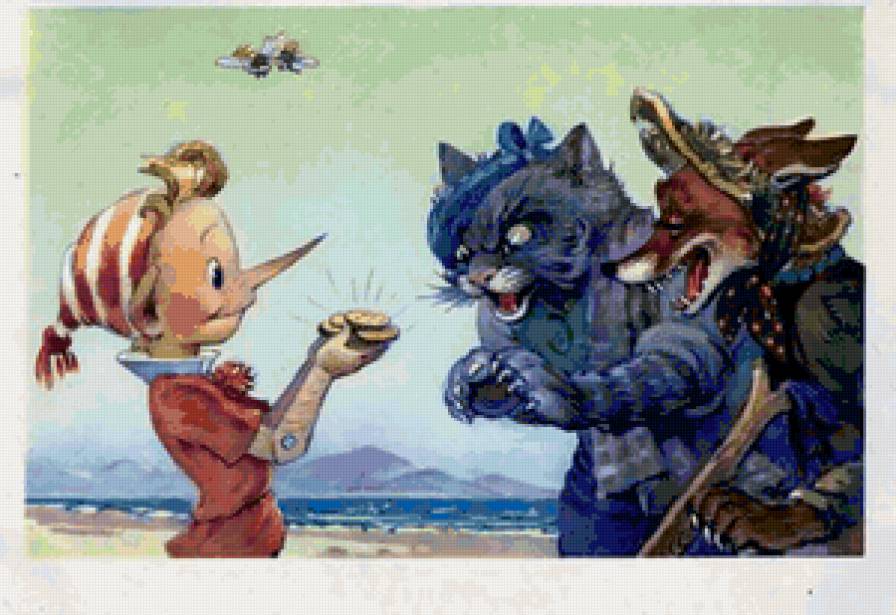 Какое  право нарушено в сказке «Дюймовочка» ?
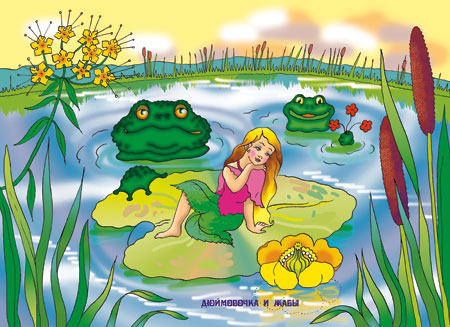 Какое  право нарушено в сказке «Золушка» ?
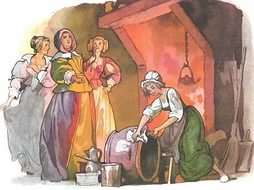